広島大学かなた望遠鏡の観測装置開発
広島大学宇宙科学センター
吉田道利
広島大学宇宙科学センター
設立：2004年4月
施設：
東広島天文台
1.5m光赤外望遠鏡 (かなた)
目的:
高エネルギー天文衛星 (フェルミ・ガンマ線衛星、すざく・X線衛星)と連携した突発天体観測研究
宇宙の高エネルギー突発現象の解明
主たる観測天体
ガンマ線バースト、超新星、新星、激変星、X線連星、ブレーザー（活動銀河核）など.
かなた望遠鏡
主鏡口径: 1.5m
リッチークレチアン F/12
焦点: カセグレン焦点、２つのナスミス焦点
建設年：1996年
すばる望遠鏡赤外シミュレーターとして国立天文台三鷹に設置→2006年に東広島に移設
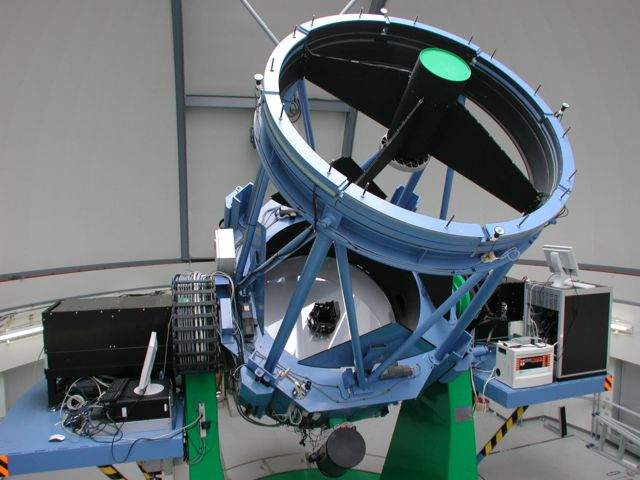 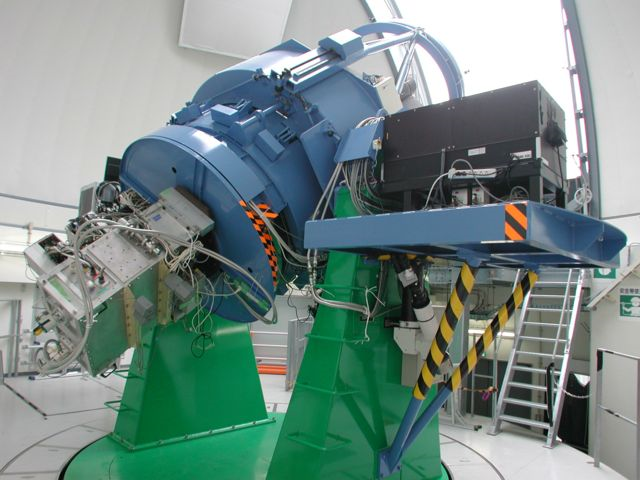 かなた望遠鏡の観測装置
TRISPEC（可視近赤外同時撮像分光偏光装置）
可視１バンド、近赤外２バンド同時観測可能
視野: 7’ x 7’;   波長分解能R = 140 – 360
名古屋大学により開発
ブレーザー、激変星の測光・偏光観測
現在、すべての検出器が読み出し不能（休眠中）
HOWPol（一露出型可視広視野偏光撮像器）
可視測光、分光、偏光
一露出型偏光観測可能
視野: 15’ x 15’;   波長分解能R = 610, 2300
超新星、新星の測光・分光観測
ガンマ線バーストの即時偏光観測
高速分光器
高速（最小露出時間～30msec）撮像・分光
視野: 4’ x 4’;  波長分解能R = 20, 150
京都大学により開発
激変星、新星の高速測光、高速分光
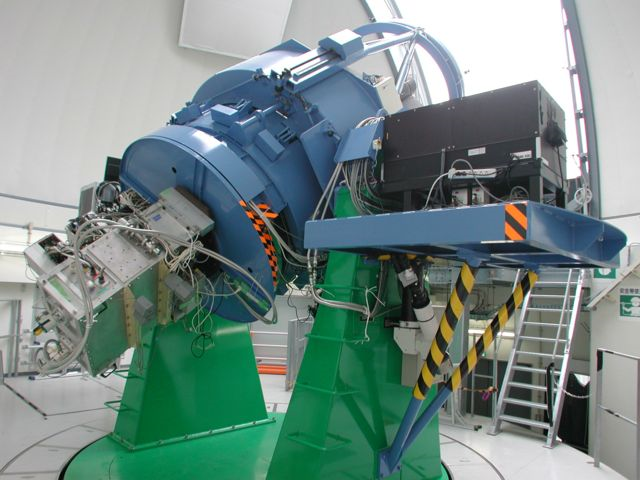 高速分光器
HOWPol
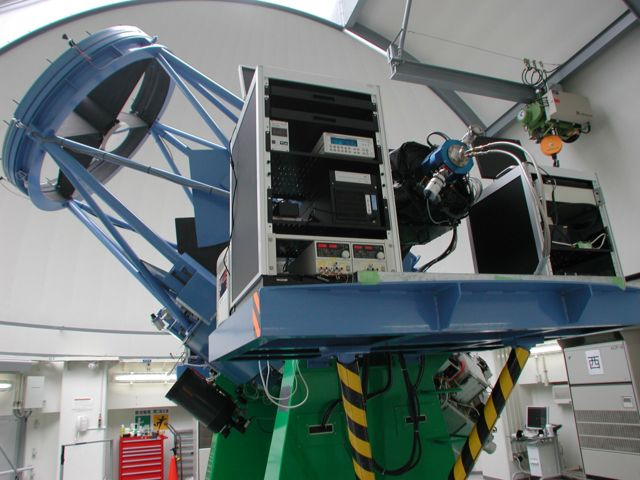 TRISPEC
すべての観測装置が望遠鏡に
常時設置
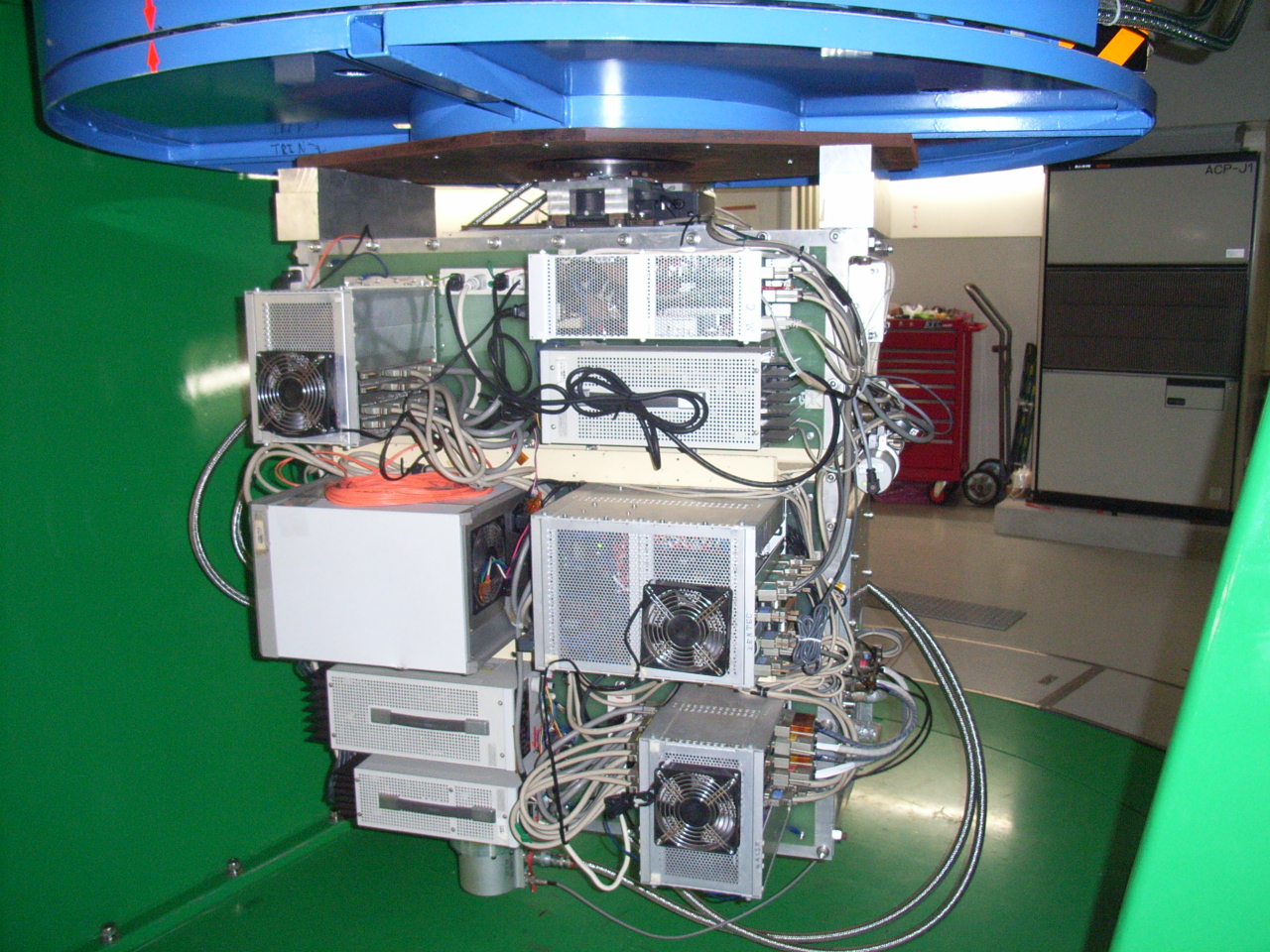 TRISPEC
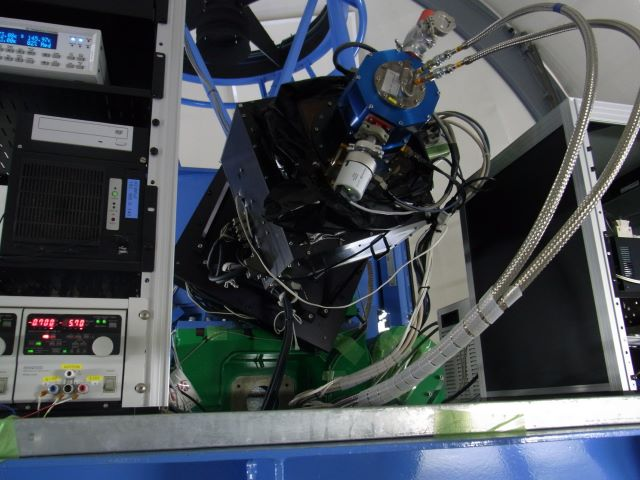 HOWPol
HOWPol: 1露出型広視野偏光撮像器
Hiroshima One-shot Wide-field Polarimeter
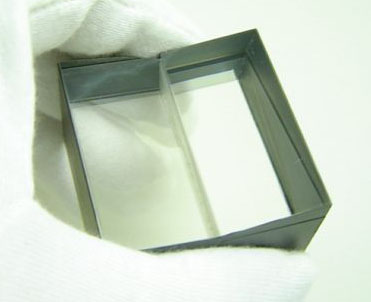 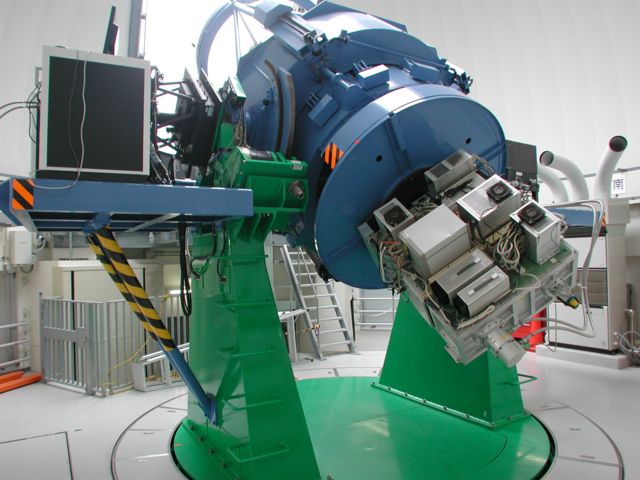 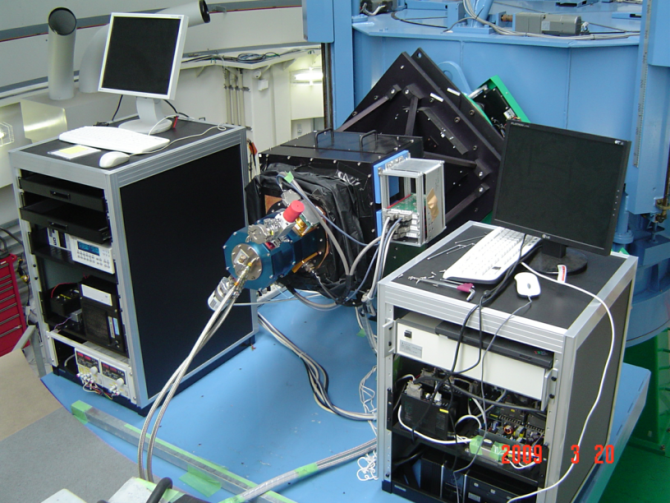 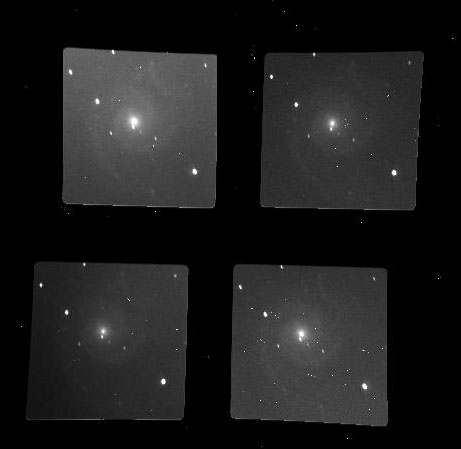 かなた望遠鏡
方位角速度5度/秒
HOWPol
WeDoWoプリズムにより１回の露出
で直線偏光測定が可能
広視野モード（7’×7’）
ウェッジ付きウォラストンプリズム
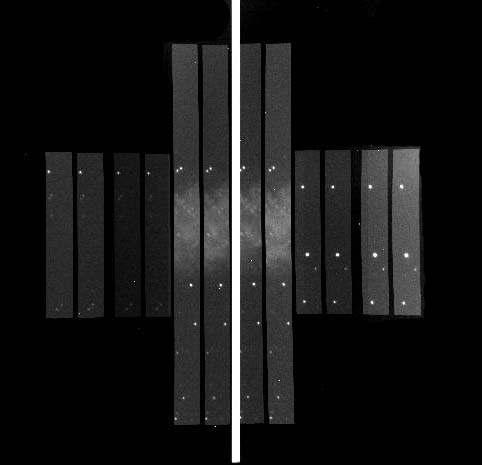 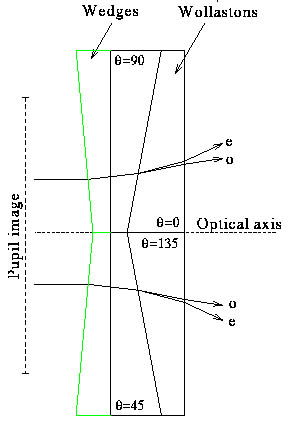 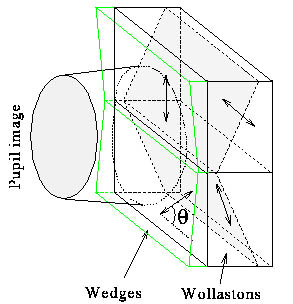 e
o
４つの方位角の
直線偏光ビーム
入射光
瞳像
瞳像
e
o
Oliva 1997, A&AS, 123, 589
狭視野モード（1’×15’）
HOWPolの光学系レイアウト
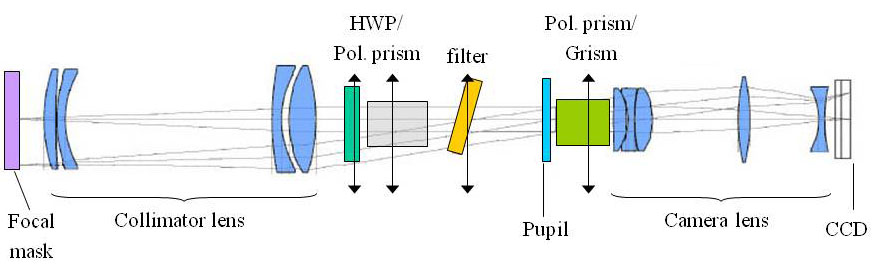 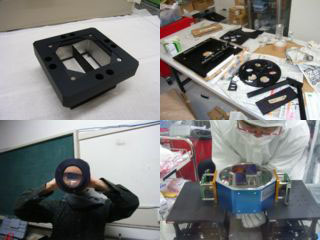 HOWPol組み立て
作業風景
HOWPolの機械系レイアウト
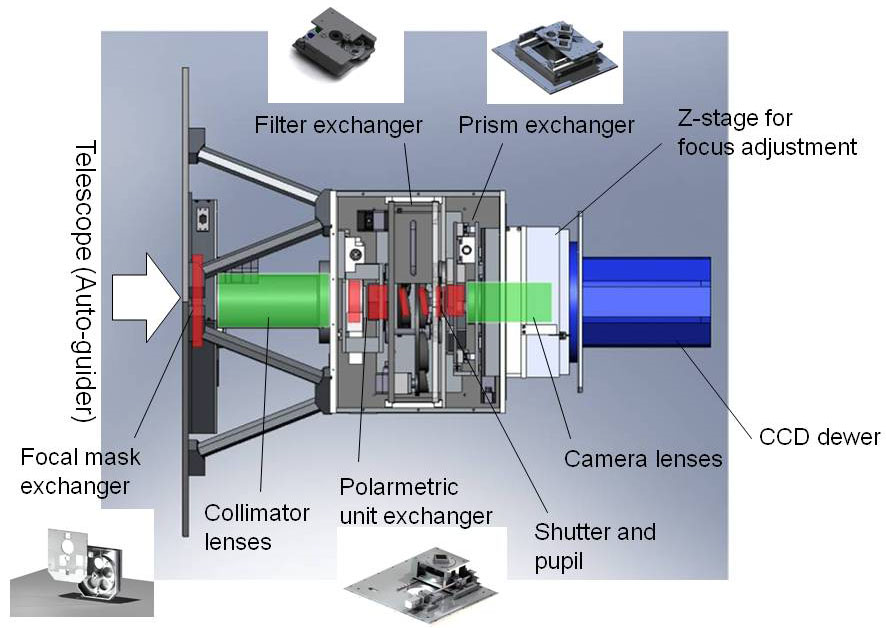 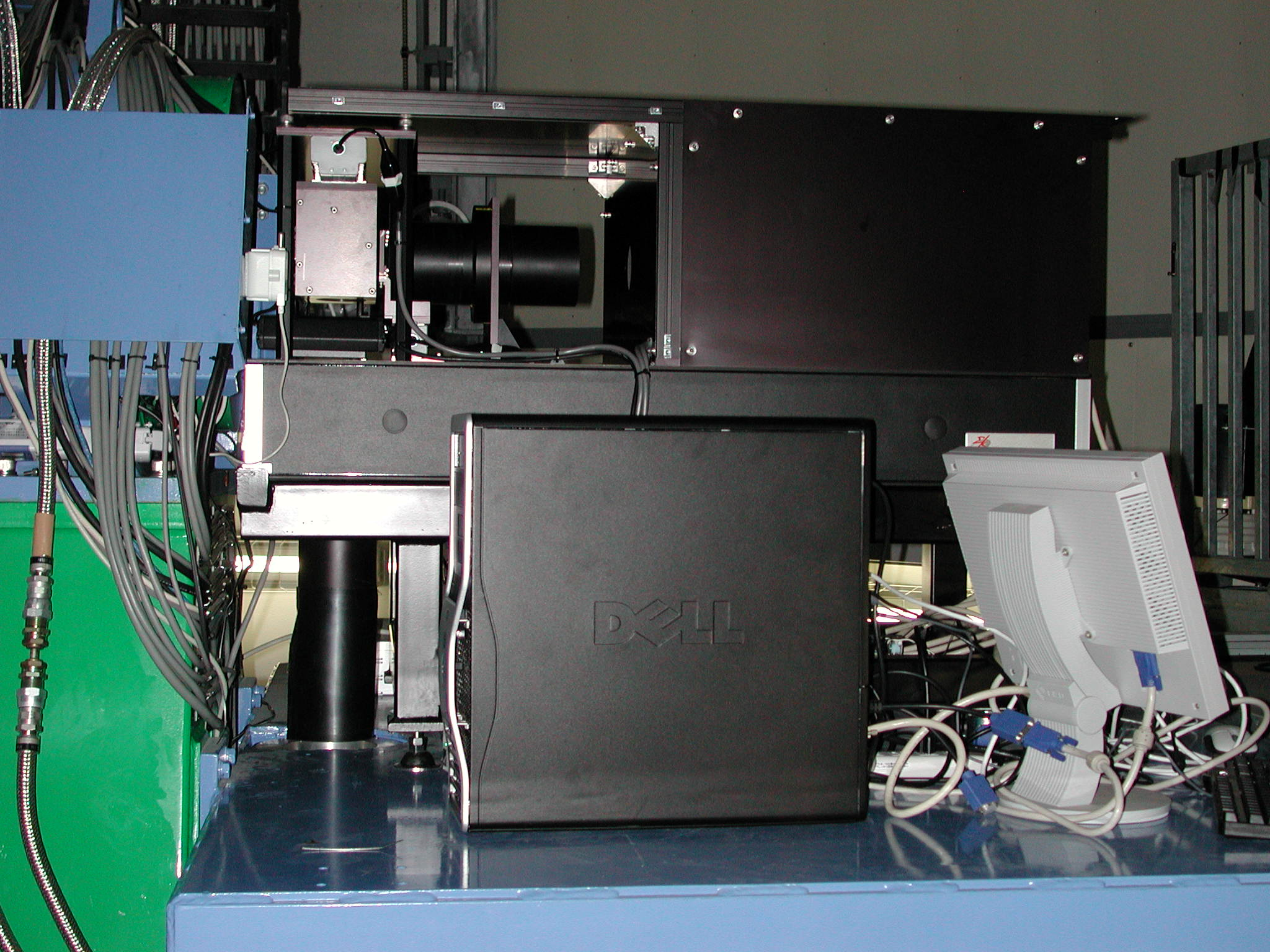 高速分光器
高速分光器光学系の基本はHOWPolと同じ
サイズ：1100x600x864mm
コリメーターレンズホルダ
フィルター
分散素子
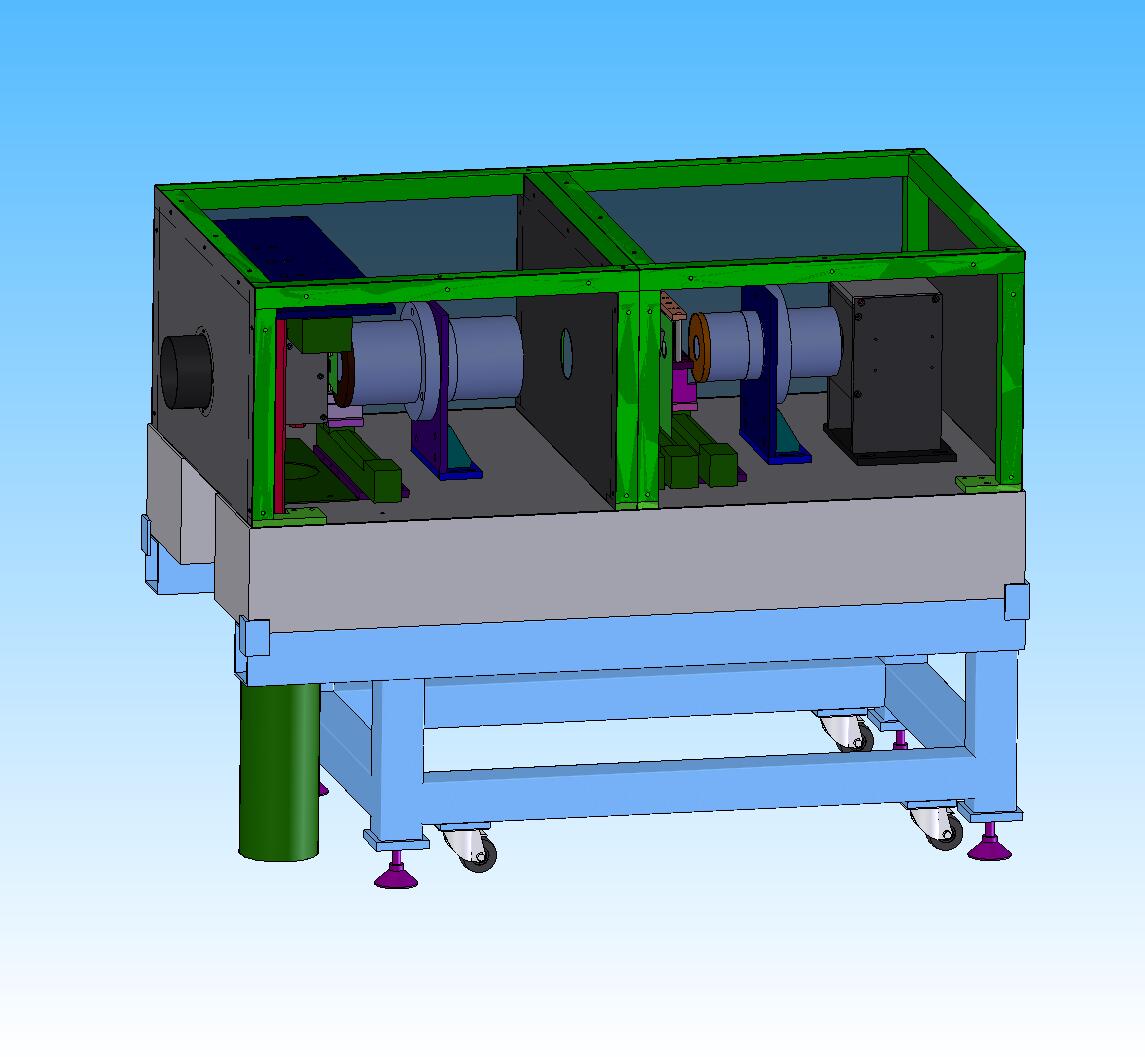 第2ナスミス焦点
再結像レンズ
ホルダ
CCDカメラ
光学定盤
眼視光学系斜鏡
波長較正ランプ
切替
眼視用光学系
○高速CCDカメラ
e2v社の電子増倍(EM)・背面照射型 frame transfer CCD (CCD87) を使って浜松ホトニクスと共同で開発されたEM-CCD カメラ(C9100-12)
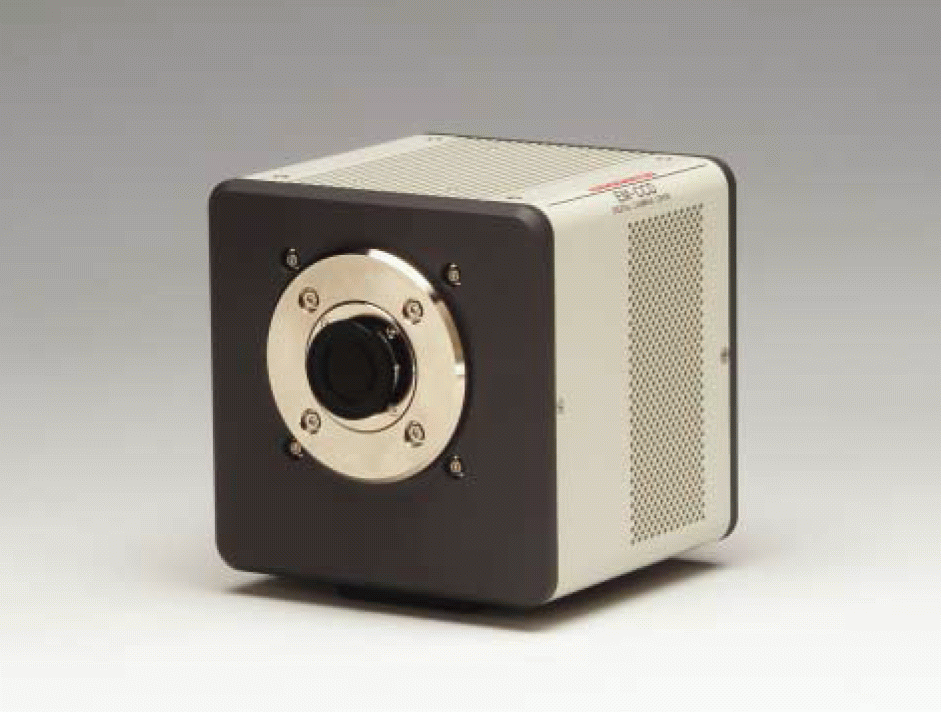 ピクセル数　　　　512×512 
ピクセルサイズ　16μm×16μm
露光時間             27.1 msec～10 sec
最速frame rate    35.8 frame/sec (No-bin)
電子増倍（EM）   4 ～ 2000 (可変)
カメラヘッド　　　  真空封じ切り・ペルチェ冷却+空冷
冷却温度　　　　　-50℃　（@0～30度）
読み出しノイズ   100 [e-]
A/Dコンバータ　　14 bit
飽和電荷量        400,000 [e-]
限界等級　　　　　20 mag　＠かなた望遠鏡(1.5m)
                          (±0.2mag, 最長の10秒露光, 電子増倍率:最小)
新たな開発
可視近赤外同時カメラ　HONIR
先本氏、中島氏講演参照

近赤外線センサー　InGaAs2次元アレイ
伊藤氏ポスター参照
近赤外線センサー
安価で高性能な近赤外線アレイの国産化
InGaAs2次元アレイ
浜松ホトニクス社と共同で冷却下での性能評価
現在：64×64ピクセル試作品の評価中
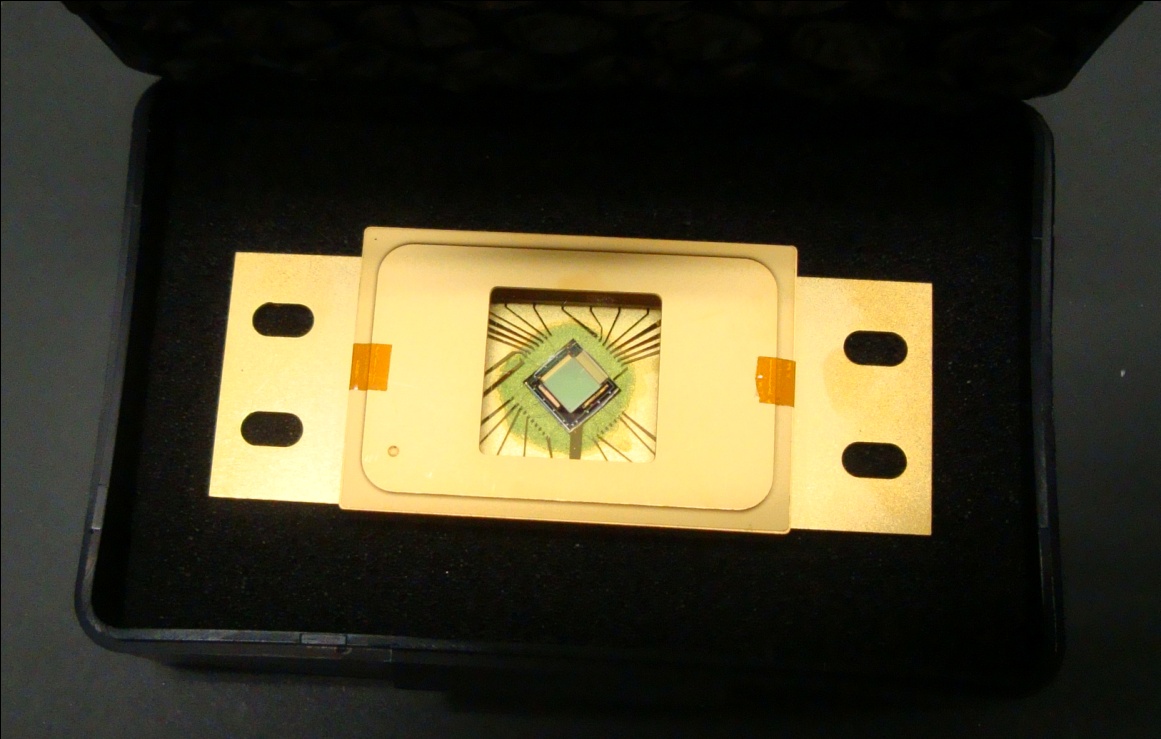 開発の歴史
2004　2005　2006　　　　2007　　　　2008　　　　2009　　　　2010　　　　2011　　　　2012
宇宙科学
センター
設立2004/4
かなた望遠鏡
本格運用開始
2006/8
調整
移設
３装置体制
(2009～2011)
　　　　　　TRISPEC


　　　　　　HOWPol



　　　　　高速分光器
TRISPEC独裁体制
(2006～2008)
TRISPEC
移設
調整
運用開始
2006/8
故障
新３装置体制
(2012～)
HOWPol
設計・開発
試験観測
運用開始
2009/2
高速カメラ
運用開始
2006/8
高速分光器
設計・開発
試験
観測
運用開始
2008/9
HONIR
設計・開発
試験
観測
赤外線センサ
冷却下での性能試験
かなた望遠鏡での装置開発メンバー
HOWPol
川端弘治、永江修、千代延真吾、田中裕行、小松智之、宮本久嗣、佐藤久之、高木勝俊、植村誠、大杉節（広島大学）、中屋秀彦、鎌田由紀子、宮崎聡、山下卓也（国立天文台）、佐藤修二、上原麻理子（名古屋大学）
高速分光器
磯貝瑞希、嶺重慎、野上大作(京都大)、川端弘治、植村誠 、大杉節、山下卓也、永江修、新井彰、山中雅之 、宮本久嗣、上原岳士、笹田真人、田中祐行、松井理紗子、池尻祐輝、先本清志、小松智之、深沢泰司（広島大）
HONIR
先本清志、原尾達也、小松智之、浦野剛志、秋田谷洋、川端弘治、吉田道利、大杉節（広島大学）、中島亜佐美（東京大学）、山下卓也、中屋秀彦（国立天文台）
近赤外線センサ
伊藤亮介、大杉節、川端弘治、吉田道利（広島大学）、中屋秀彦、山下卓也（国立天文台）
学生（青字）、外部サポート（茶色）が大きなウェイト
中小口径望遠鏡での装置開発
科学的目標の明確化
突発天体観測に特化
迅速な偏光観測（GRB）→HOWPol
時間変動の高速追跡（激変星）→高速分光器
多波長同時観測（GRB、超新星、etc）→HONIR
ユニークな装置スペック
偏光機能の重視（HOWPol、HONIR）
リーゾナブルな開発時間
実際にはHOWPolに3年、HONIRには5年かかっており、少し時間がかかりすぎ
装置開発ワークベンチとしての「かなた望遠鏡」
ANIR、MAX38、DMC　（東大）
GIGMICS　（名古屋大）
中間赤外ヘテロダイン分光器　（東北大）
ZPFセラミック副鏡　（国立天文台）

国内にある中小口径
望遠鏡として重要な
ファンクション
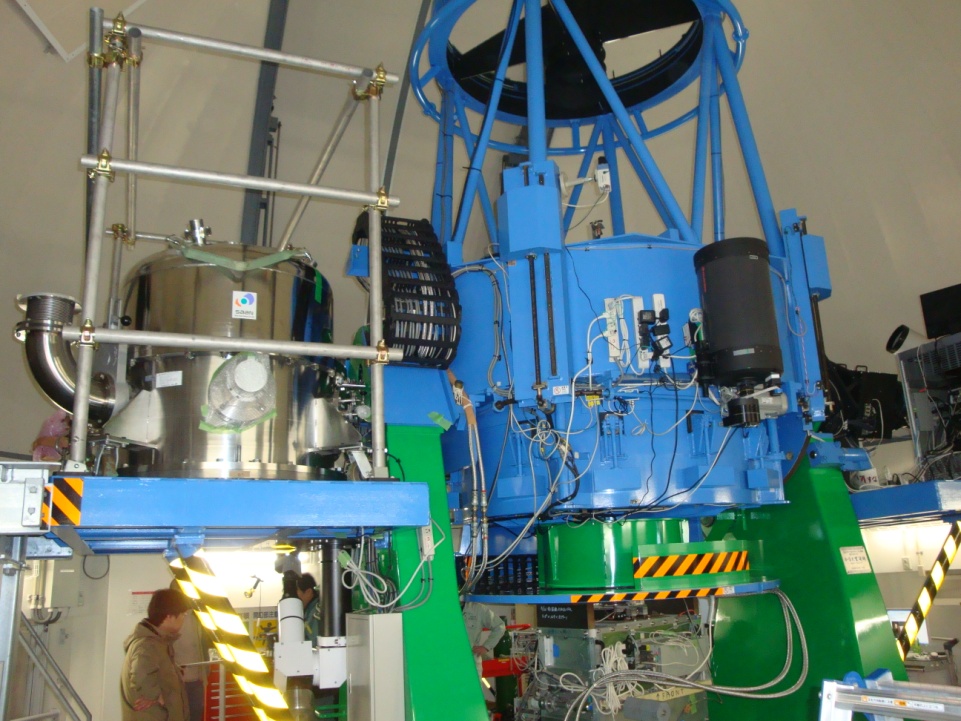